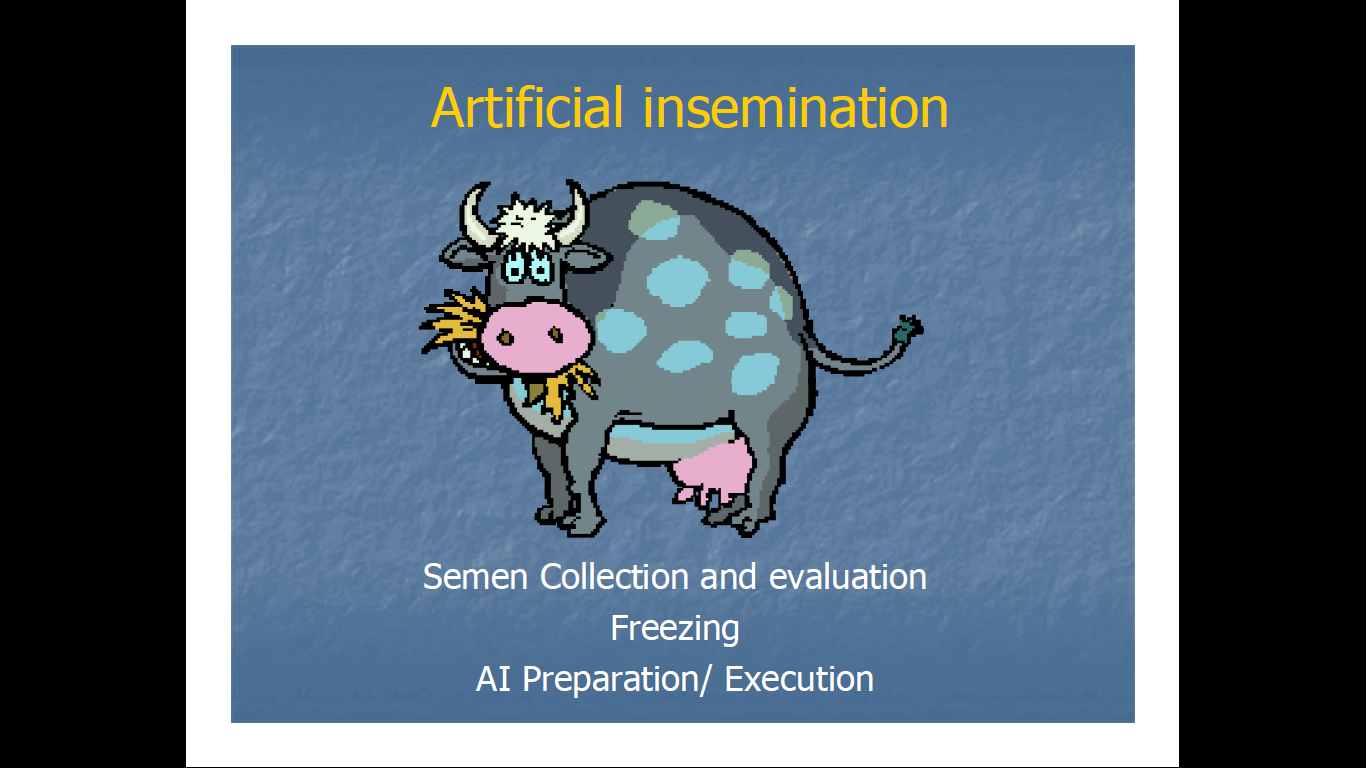 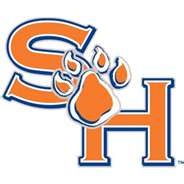 Objectives
Define Artificial Insemination.
Evaluate the semen collection process
Identify normal parameters that deal with AI.
Analyze the color and individual motility of semen.
Discuss Sperm Morphology.
Video
Artificial Insemination in Cattle 
http://www.youtube.com/watch?v=stvnGYcKz60
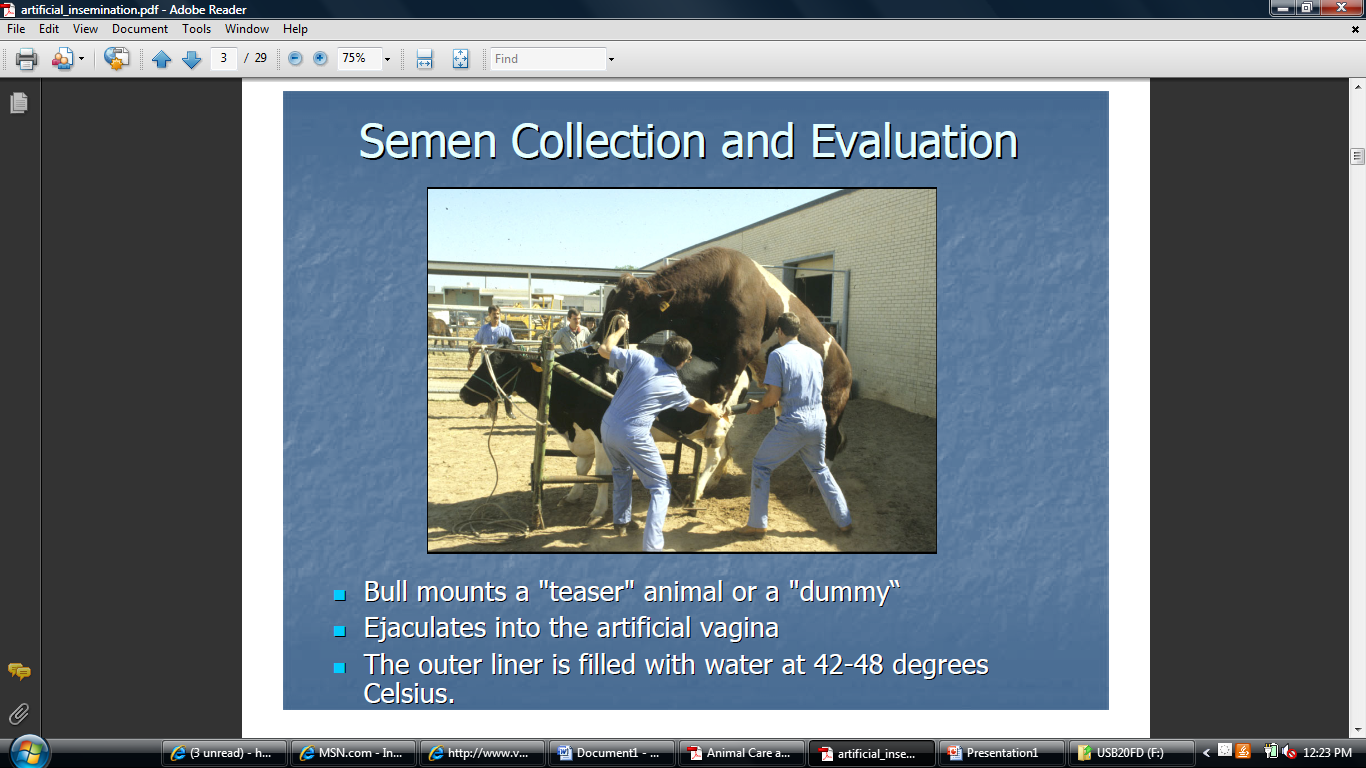 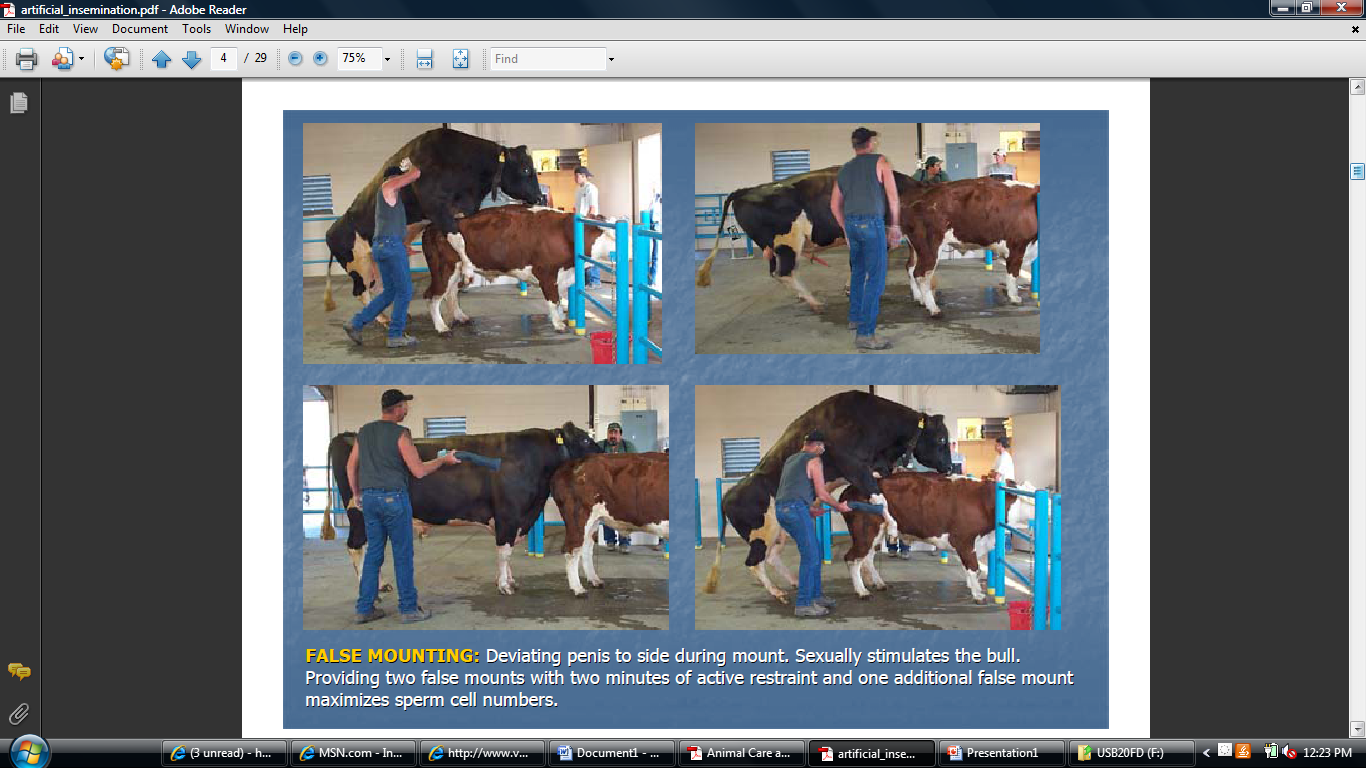 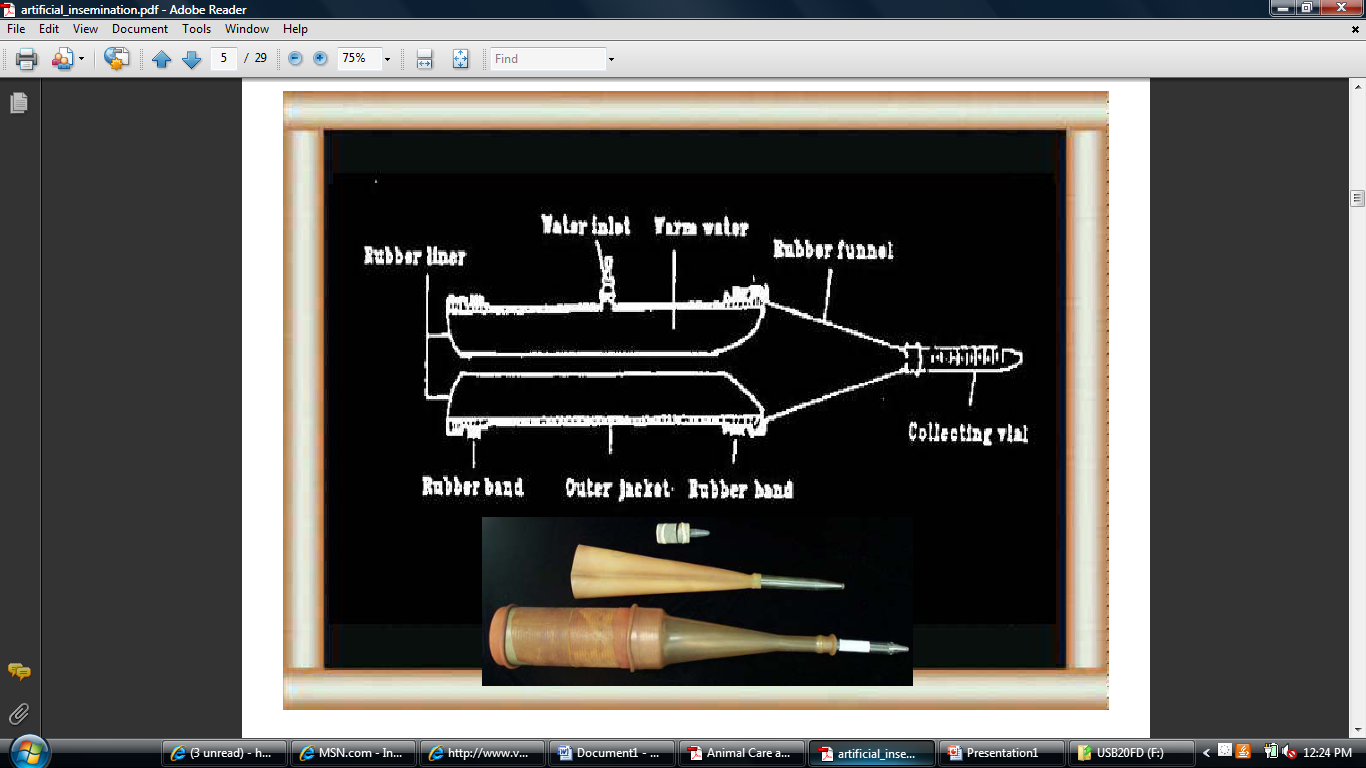 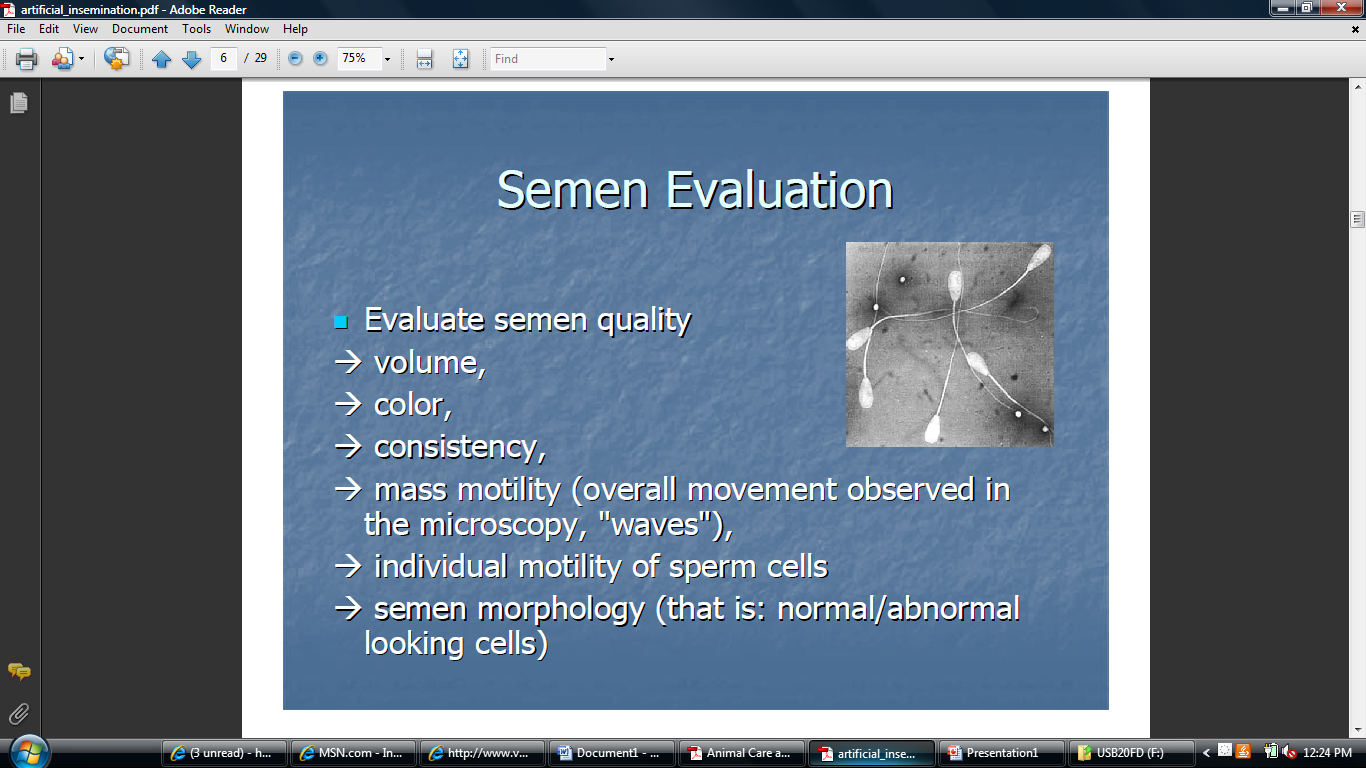 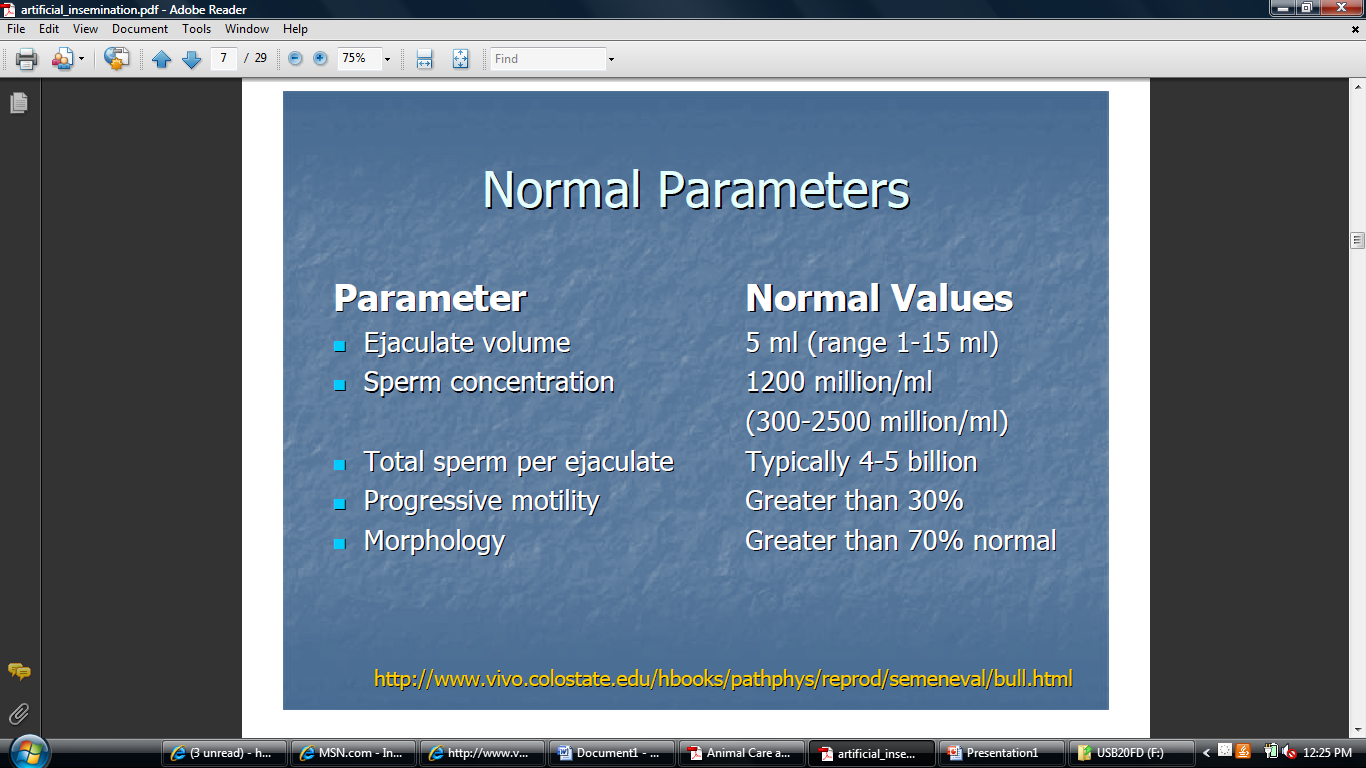 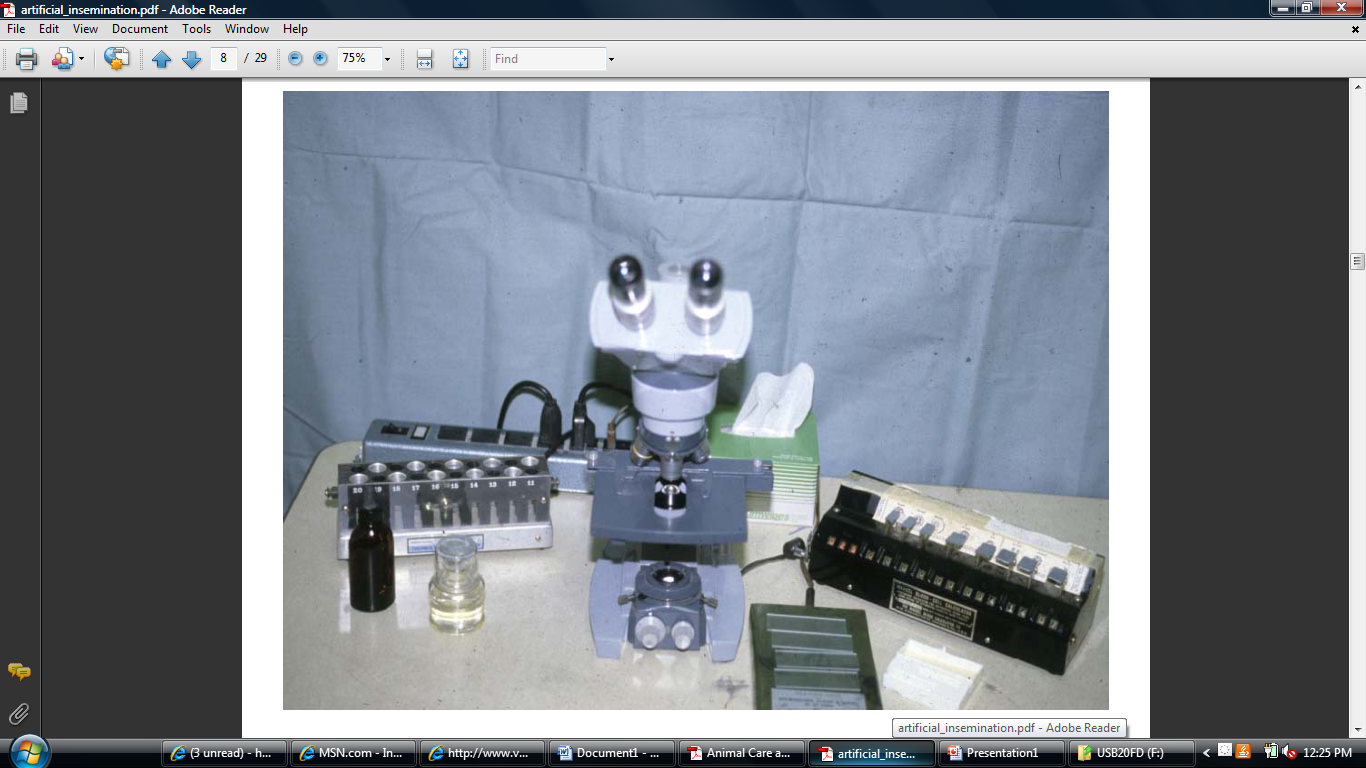 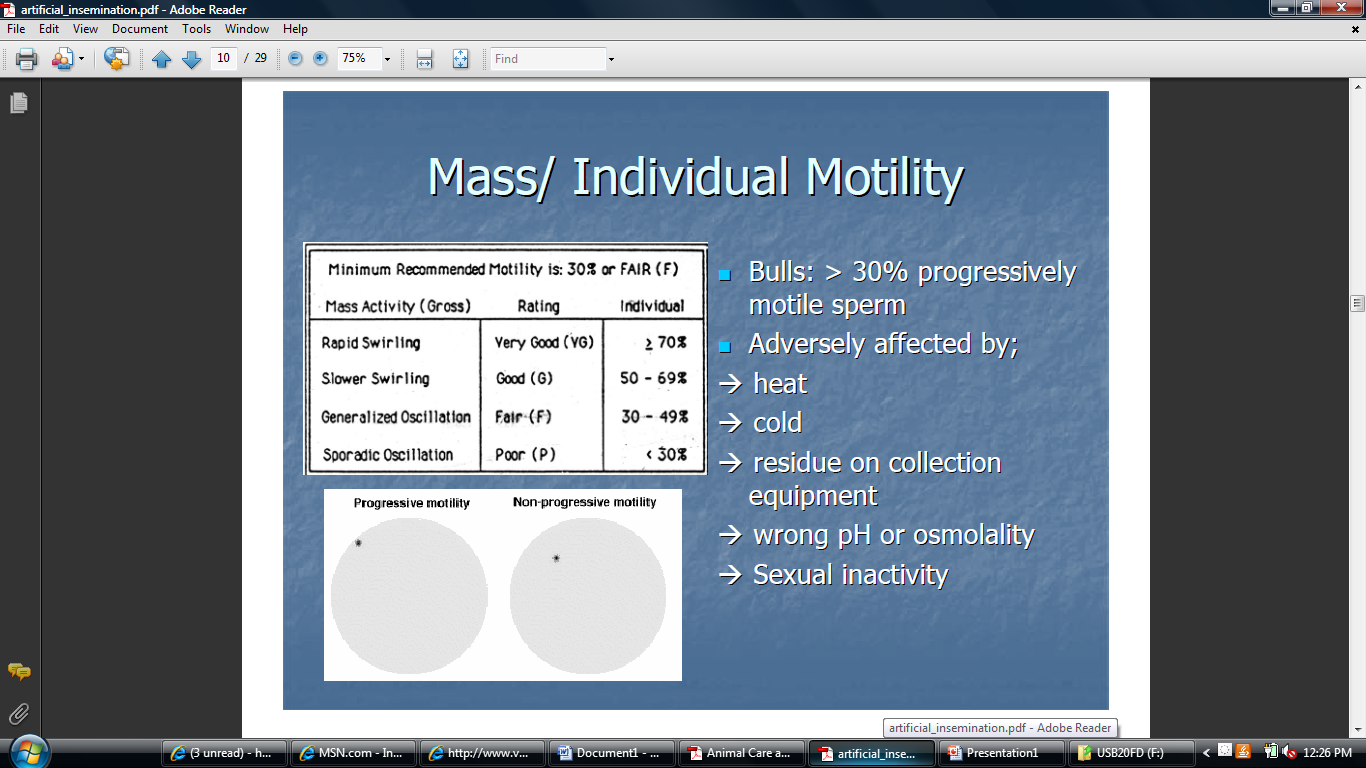 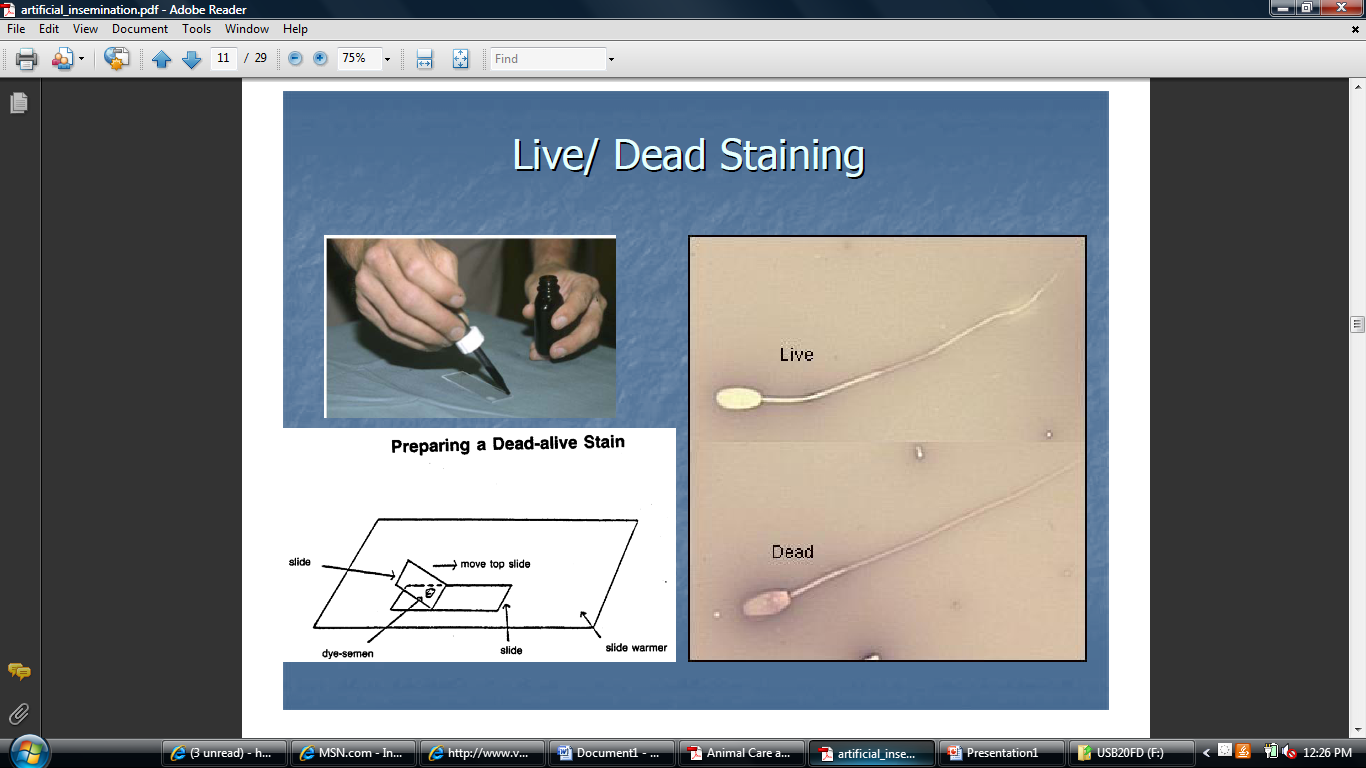 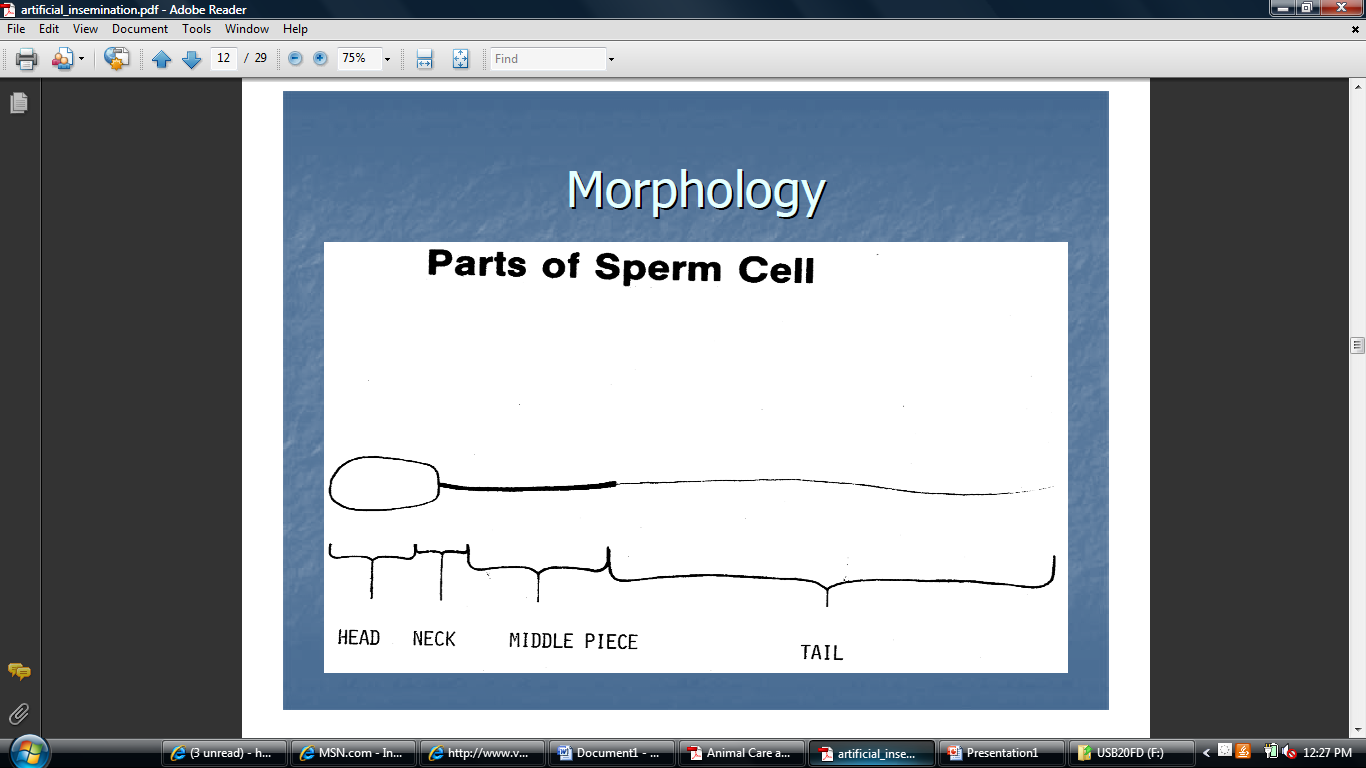 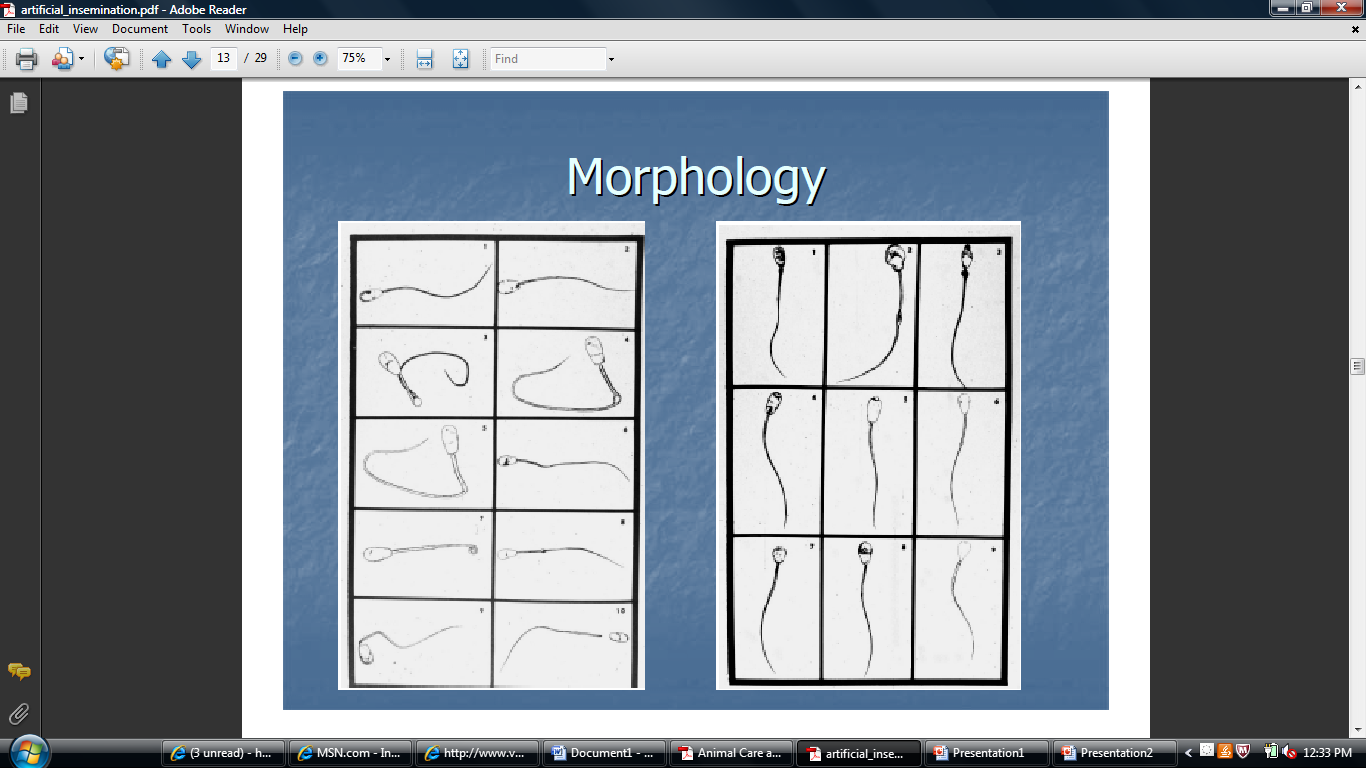 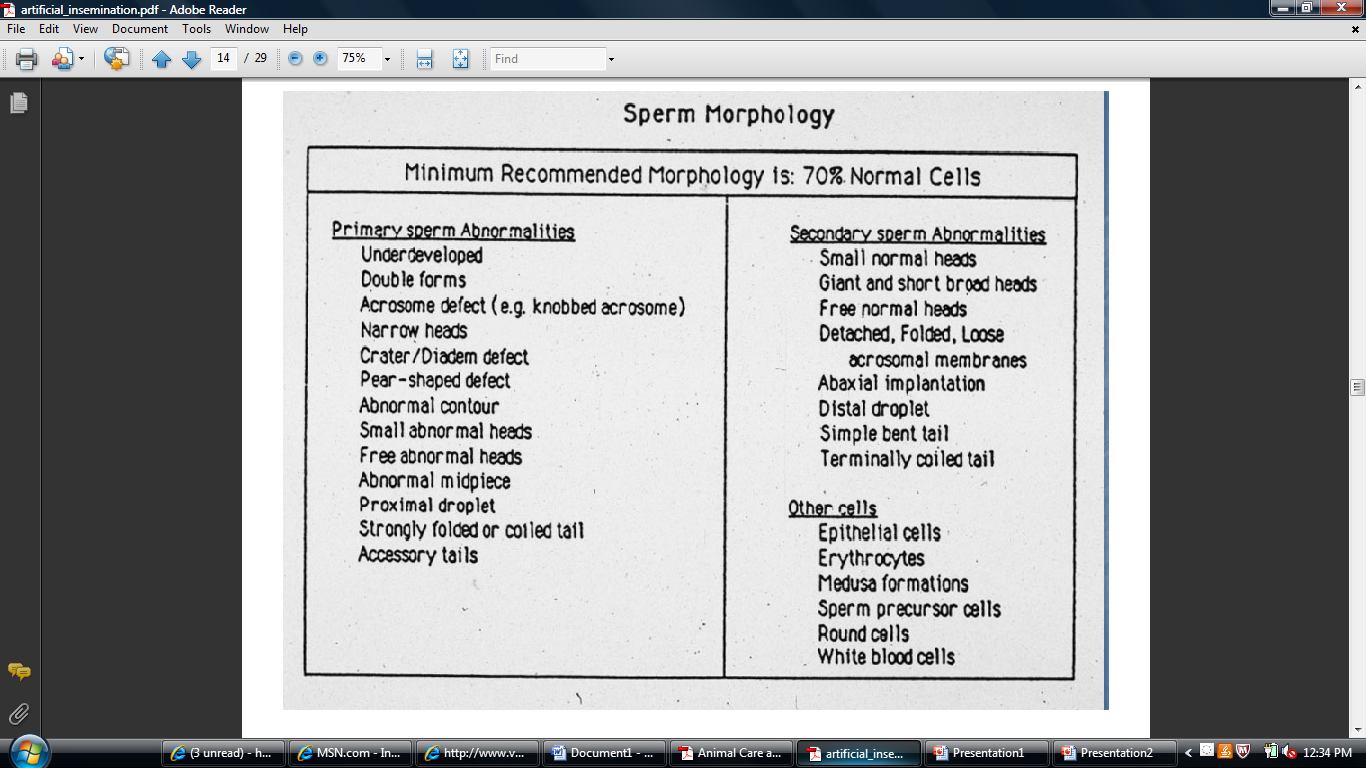 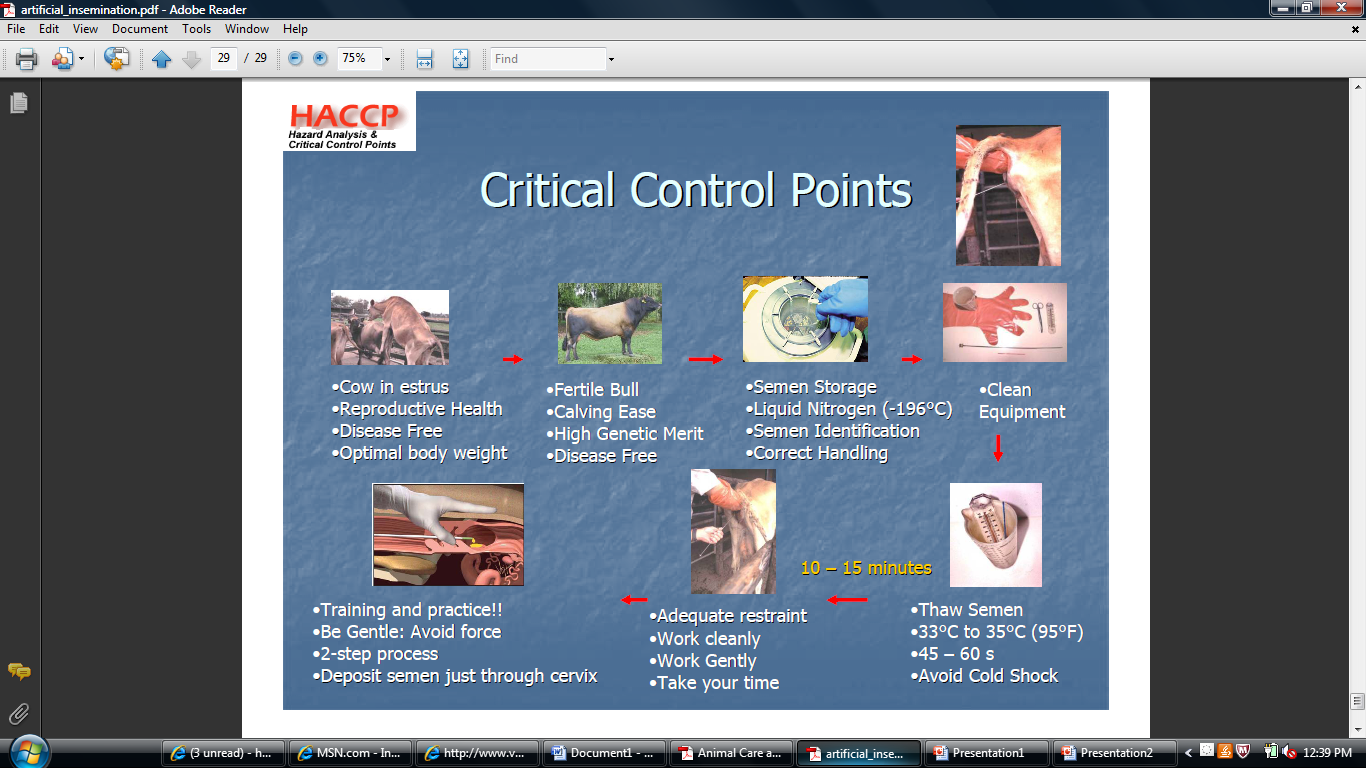 Resources
http://www.vet.k-state.edu/studentorgs/bovine/pdf/artificial_insemination.pdf

http://www-naweb.iaea.org/nafa/aph/resources/technology-ai.html

http://www.thebeefsite.com/articles/721/artificial-insemination-for-beef-cattle
Objectives
Define Artificial Insemination.
Evaluate the semen collection process
Identify normal parameters that deal with AI.
Analyze the color and individual motility of semen.
Discuss Sperm Morphology.